Ceremoniał AULA O. KORDECKIEGO
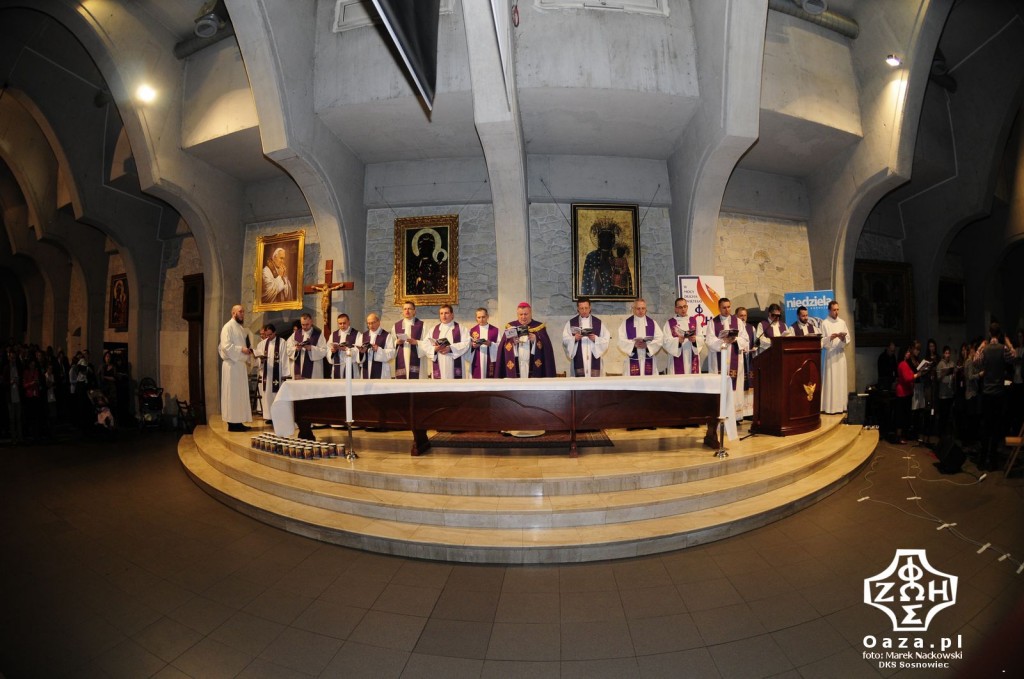 Jutrznia iNieszporyz błogosławieniemczłonków DIAKONII
49. Kongregacja Odpowiedzialnych Ruchu Światło-Życie
Jasna Góra, AD 2024
[Speaker Notes: Zalecane jest, by ceremoniarze posługujący podczas Nieszporów z błogosławieństwem do Diakonii zapoznali się zarówno z przebiegiem liturgii w bazylice, jak i Auli. W programie Kongregacji nie podano bowiem miejsca celebracji. Zostanie to ogłoszone już podczas KO.]
Przygotowanie przed KOw diecezjach i diakoniach
Wspólna modlitwa za osoby pełniące funkcje liturgicznew diecezjach i diakoniach zaproszone do podejmowania posług

Przeżycie kręgu liturgicznego przed Eucharystią

SOBOTA I TYGODNIA WIELKIEGO POSTU, rok II
II NIEDZIELA WIELKIEGO POSTU, rok B
PONIEDZIAŁEK – Msza z Uroczystości NMP Częstochowskiej
czytania: PONIEDZIAŁEK II TYGODNIA WIELKIEGO POSTU, rok II


Namiot Spotkania przy wykorzystaniu tekstów biblijnychi liturgicznych z celebracji KO (jutrznia i nieszpory)
Ważne terminy i inne informacje
spotkanie z ceremoniarzem oo. Paulinów - piątek
Ceremoniał (w wersji pełnej i dla poszczególnych miejsc celebracji) będzie dostępny na Jasnej Górze od piątku,po uzgodnieniu telefonicznym:- 604 293 408 (Marek Poręba)
Próba służby liturgicznej - 30 minut przed liturgią
posługujący ubrani w szaty liturgiczne zbierają sięw przedsionku Auli
ostatnie ustalenia i ogłoszenia dla kapłanów: 5 minutprzed celebracją
wspólna modlitwa: 2 minuty przed celebracją, po modlitwie  silentium sacrum
nie są przewidziane okadzenia
celebracja rozpoczyna się punktualnie!
	Jutrznia o godz. 8:00, Nieszpory o godz. 19:00
Przygotowanie liturgii – zasady ogólne
Ceremoniarz kontaktuje się z wszystkimi posługującymii upewnia się, czy wszyscy rozumieją na czym polega ich posługa oraz jakie są warianty wypełnienia tej posługi (można przyjąć roboczo, że dwukrotne poprawne wykonanie danej czynności na próbie dowodzi dostatecznego przygotowania)
 
każdy z posługujących powinien dbać o sprawy związanez wypełnianiem jego funkcji
 
Ceremoniarz przewiduje ewentualne trudności mogące przeszkodzić w dobrym przygotowaniu liturgii
 
niezbędne interwencje są podejmowane w takim czasiei w taki sposób, by w jak najmniejszy sposób wpłynąćna akcję liturgiczną
Próba służby liturgicznej *
ma miejsce zawsze,by zapoznaćposługującychze szczególnymiwarunkamimiejsca celebracji
 
powinnaodbywać się w miejscu celebracji
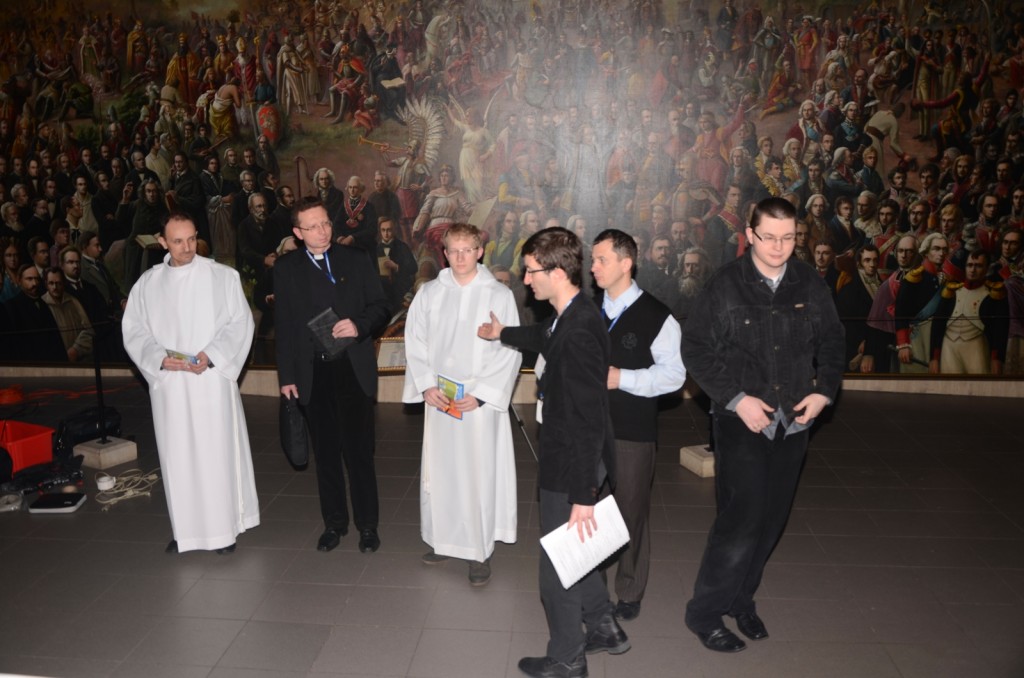 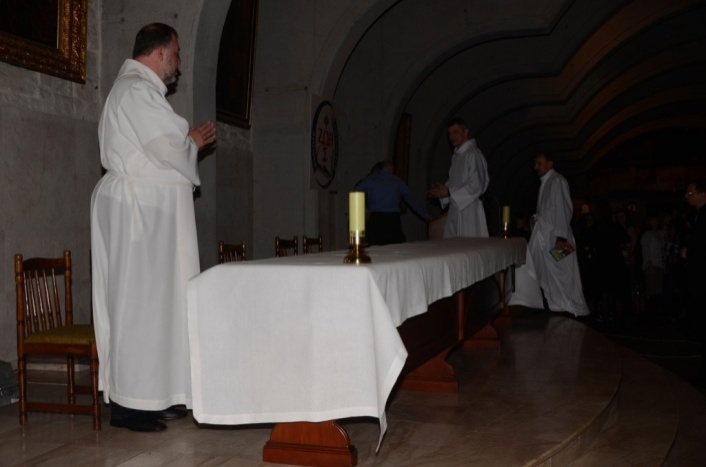 * Informacja o dniu, miejscu i godzinie próby jest wysyłana w zaproszeniu,ew. zmiany będą podawane w ogłoszeniach
Podczas próbynależy zwrócić uwagę na…
porządek procesji wejścia:

MŚ zajmują swoje miejsca
+ wychodzi do zakrystii
pozostali członkowie służby liturgicznej kolejno zajmują swoje miejsca

posługiwanie przy miejscu przewodniczenia(podawanie mikrofonu, księgi)

sposób dochodzenia i odchodzenia lektora do ambony

ustawienie do procesji wyjścia i przebieg tej procesji

ustawienie w „zakrystii” po procesji wyjścia
Widok ogólny Aula
PODCZAS KONFERENCJI
LITURGIA (NIESZPORY)
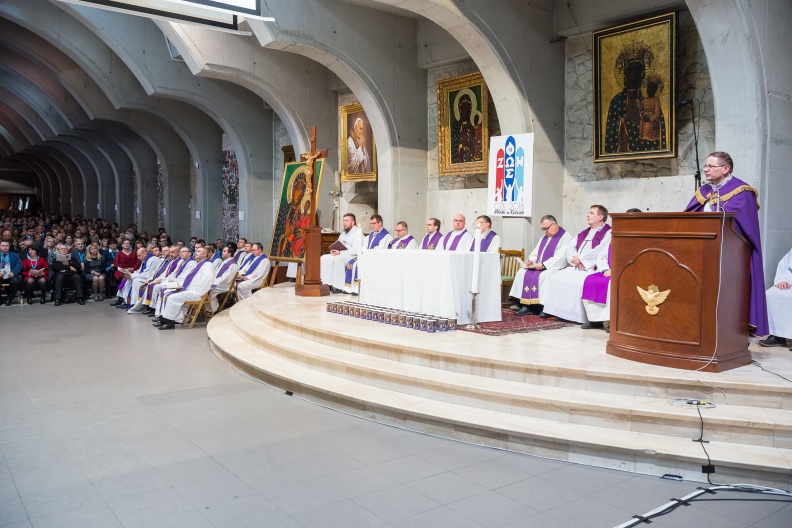 Przygotowanie prezbiterium (służba ładu):
stół należy przesunąć bliżej stopni schodów i nakryć go obrusem (jeśli obrus będzie za krótki, trzeba przygotować mniejszy stół – jak na zdjęciu po prawej stronie),
przynieść i ustawić krzesła dla GC (na wysokości filaru) i służby liturgicznej;na nieszpory: dodatkowe krzesła dla Kns (w uzgodnionym miejscu – na zdjęciu pokazano jedną z opcji), w porozumieniu z CDFD ustawiane są  świece dla członków DIAKONII
Po jutrzni należy zwinąć obrus i przygotować miejsce na konferencje.
Miejsca dla kapłanów, służby liturgicznej i dla scholi
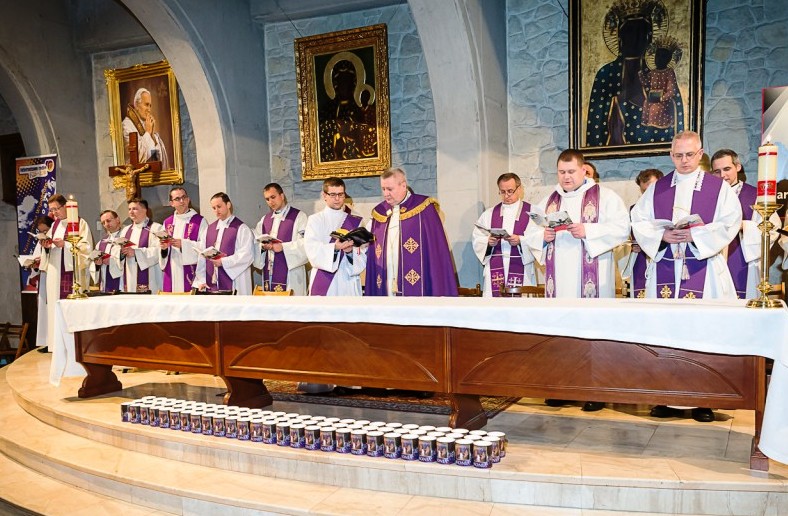 miejscadla kapłanówi posługującychw prezbiteriumprzygotowujesłużba ładu
 
diakonia muzyczna,osoby pełniąceposługę modlitwyi komentatorki zajmują miejsce po stronie słowa
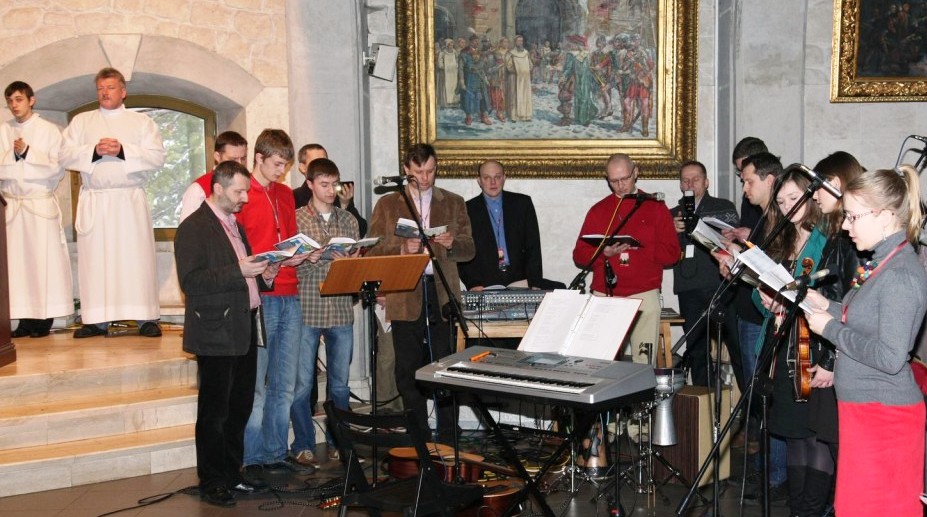 INNE BIEŻĄCE INFORMACJE:
Przedmioty potrzebne do sprawowania liturgii - zakrystia
kapa (i stuła) w odpowiednim kolorze: fioletowym lub złotymoraz alba dla GC
stuły w kolorach jw. dla Kns(nieszpory)
 
alby dla posługujących
 
krzyż procesyjny i dwie świece
 

świece stołowe (nieszpory)
Zajmowanie miejsc w Auli przed celebracją  (nieszpory)
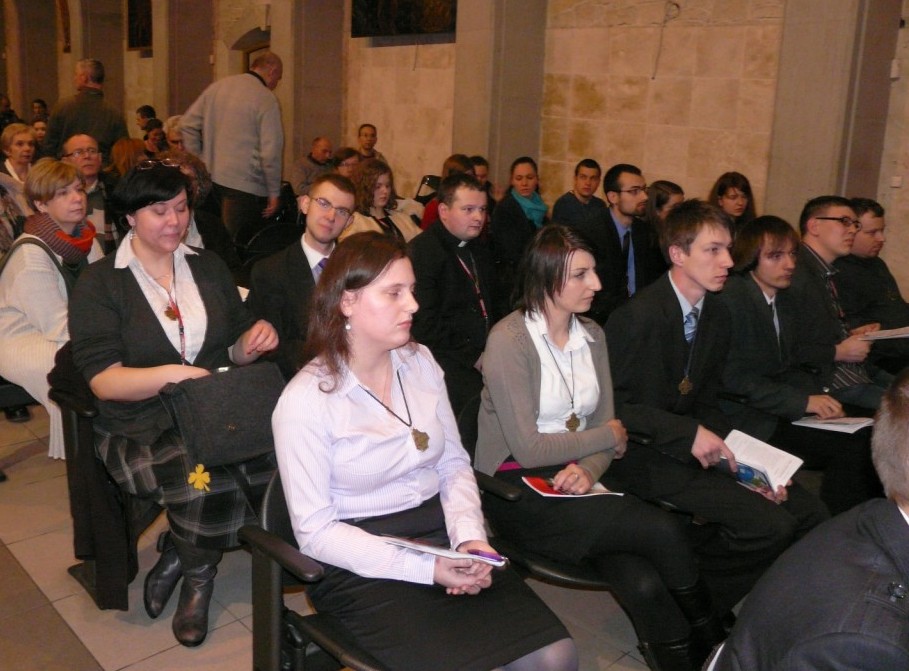 kandydacido błogosławieństwado Diakonii siadają w wyznaczonych rzędach po prawej stronie prezbiterium (sektor A)
 
dalsze miejsca (za nimi) zajmują członkowie centralnych diakonii specjalistycznych
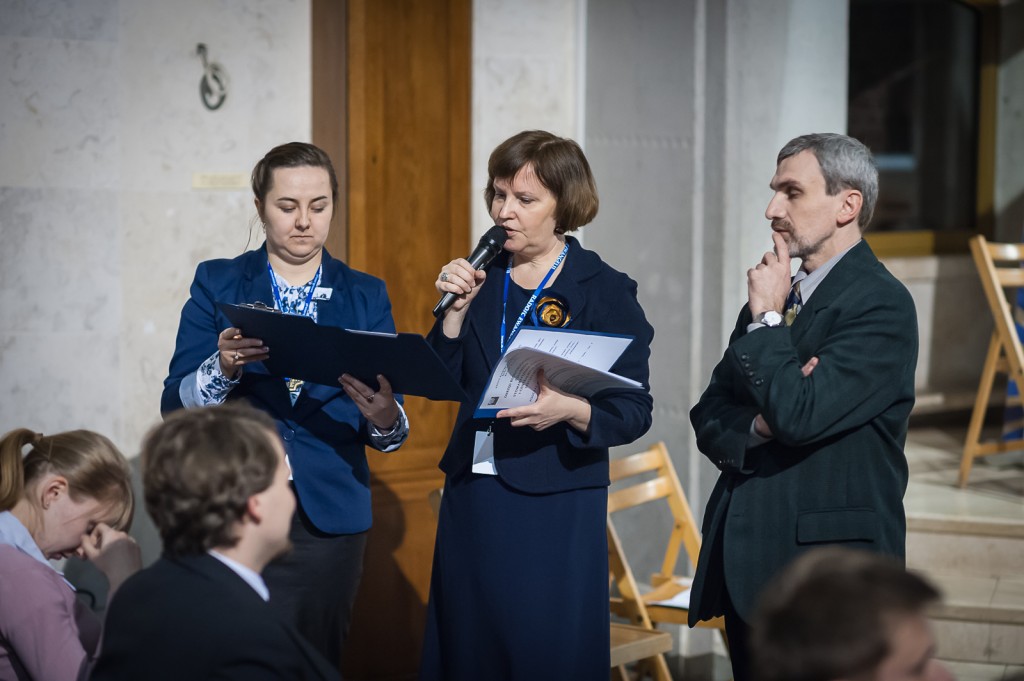 PRZYGOTOWANIE BEZPOŚREDNIE- uzgodnienia z głównym celebransem
zawsze przed liturgią ceremoniarz powinien porozmawiać z GC
 
przedmiotem ustaleńpowinny być m.in.:

	- wybór tekstów liturgicznych
	- przebieg celebracji
       (np. miejsce komentarzy
       w liturgii)
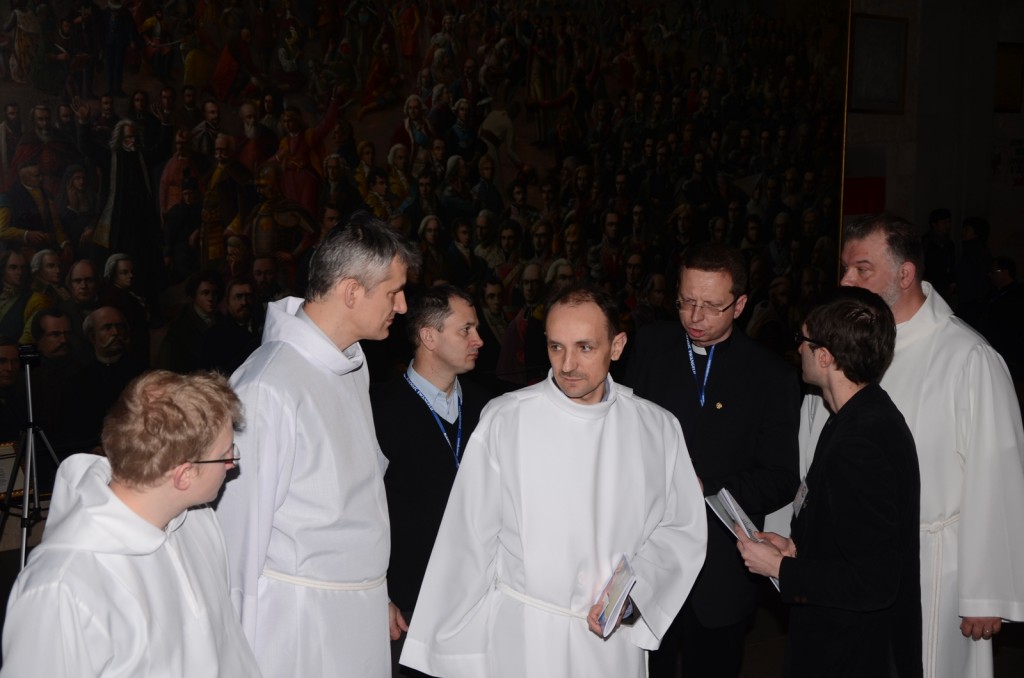 Rozpoczęcie procesji wejścia w zakrystii
C lub Cel: „Wspomożenie nasze w imieniu Pana!”
W: „Który stworzył niebo i ziemię!”
W: „Oto za chwilę przystąpię do ołtarza Bożego, do Bogaktóry rozwesela młodość moją. Do świętej przystępuję służby.Chcę ją dobrze pełnić. Proszę Cię, Panie Jezu, o łaskę skupienia, by myśli moje były przy Tobie, by oczy moje były zwrócone na ołtarz, a serce moje oddane tylko Tobie”.
C lub Cel: „Pokłon krzyżowi!”
Wszyscy kłaniają się krzyżowi.
C lub Cel: „Idźmy z radością!”
W: „Na spotkanie Pana”.
Procesja wyrusza w stronę ołtarza.
Porządekprocesji wejścia
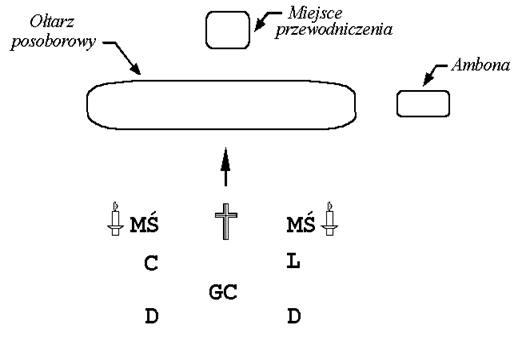 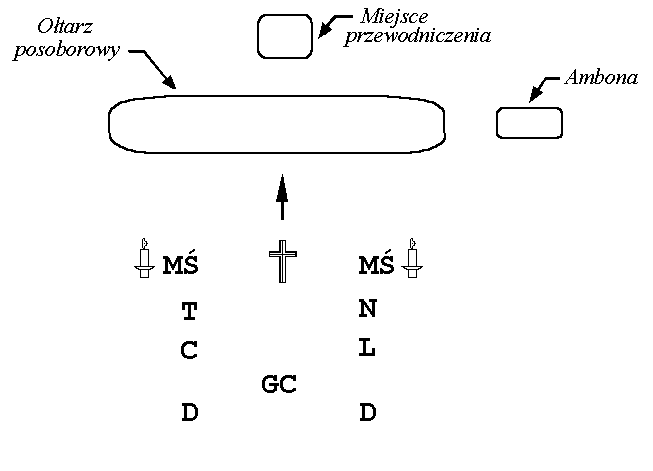 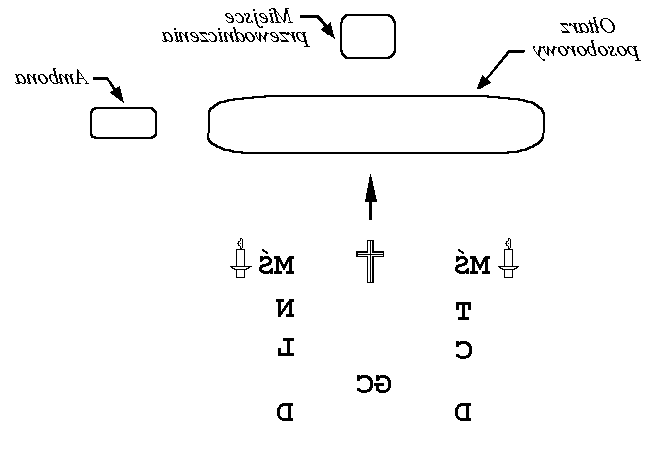 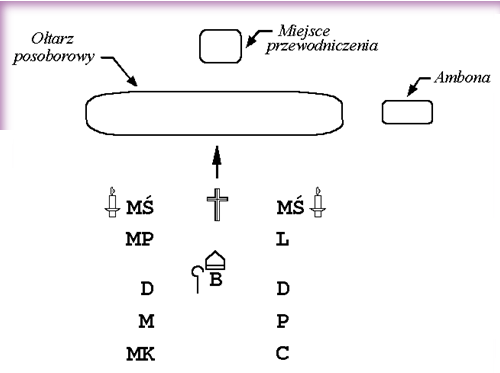 Schematy przedstawiają
porządek procesji wejścia:
  
• górny schemat
  procesja wejścia bez biskupa
  
• schemat obok
  procesja wejścia z biskupem
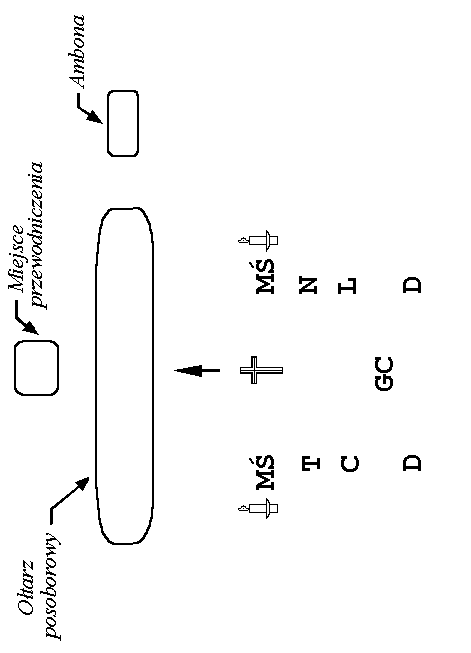 -  opcjonalnie: ministrant śpiewający prośby z LG
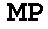 Przebieg procesji wejścia
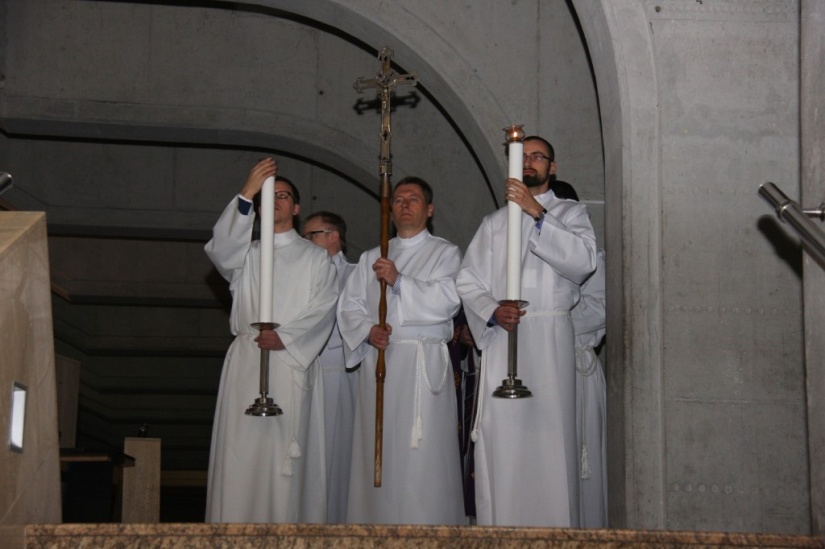 procesja rusza w lewo schodami, następnie dochodzi do ołtarza
 
służba ładu czuwanad przygotowaniemdrogi procesji
 
ceremoniarzewskazują miejscekapłanomi posługującym
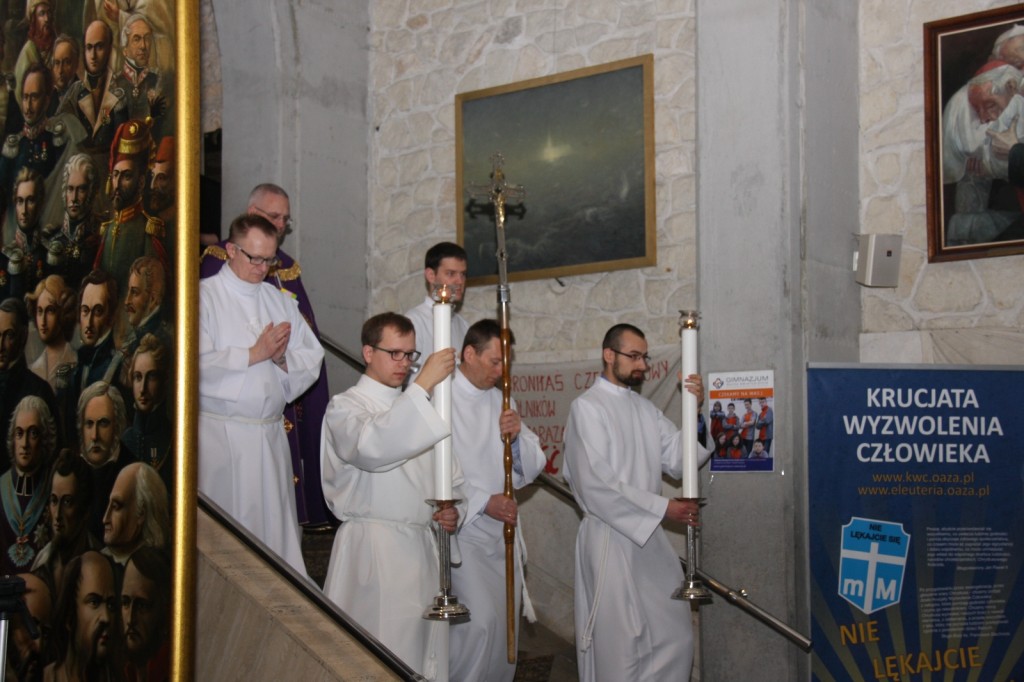 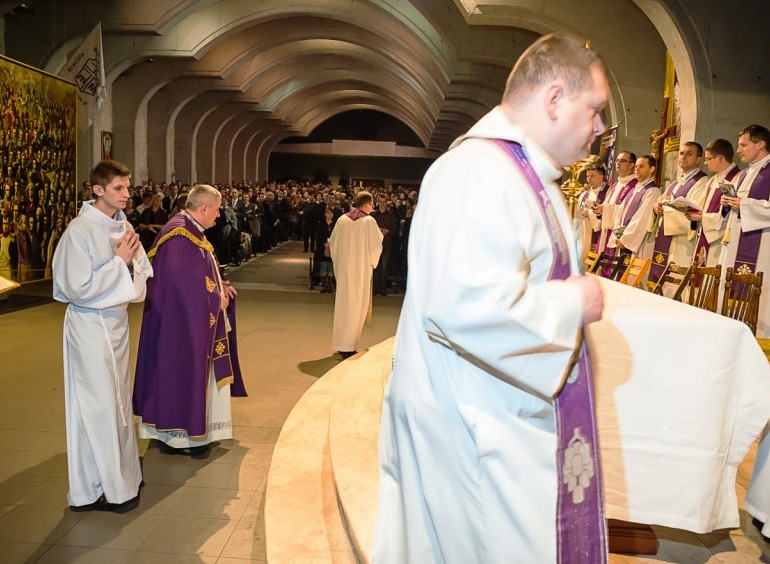 Zajmowanie miejsc w prezbiterium
posługującyzajmują miejscaw pobliżu miejsc spełnianej funkcji
 
kapłanimoderatorzyzajmują miejscaw prezbiterium (nieszpory)
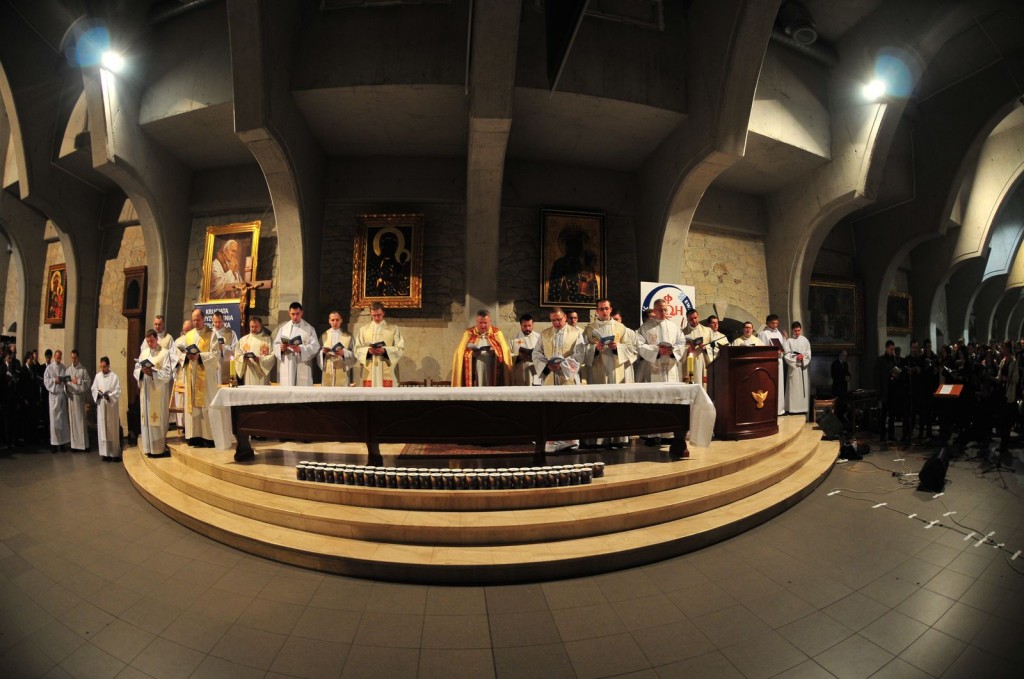 Posługaprzy miejscu przewodniczenia
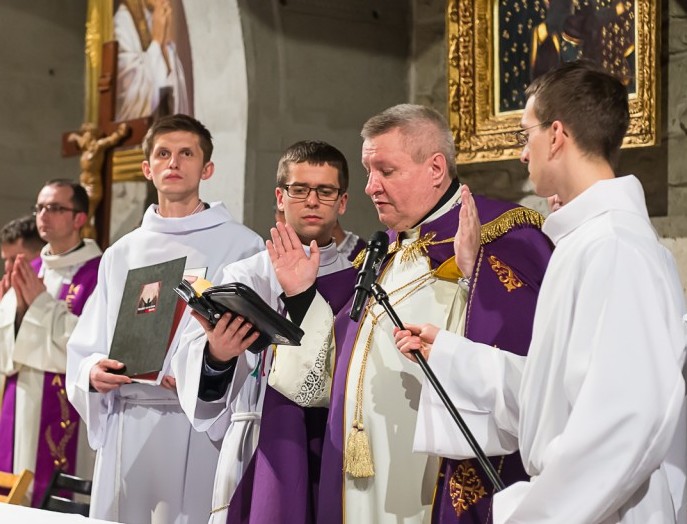 w razie potrzeby posługujący podają celebransowi:
mikrofon 
księgę Liturgii Godzin
rytuał obrzędu
 
jeśli nie ma diakonato zwykle należy todo ceremoniarza
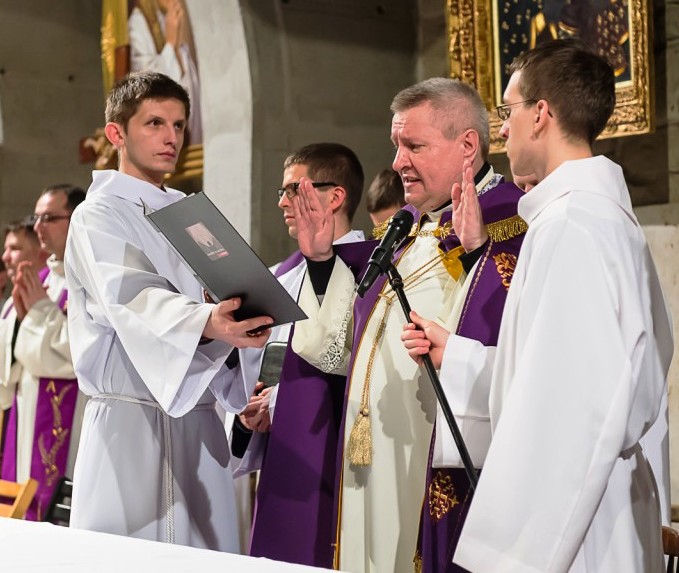 Obrzęd błogosławieństwa do DIAKONII
(podczas nieszporów)
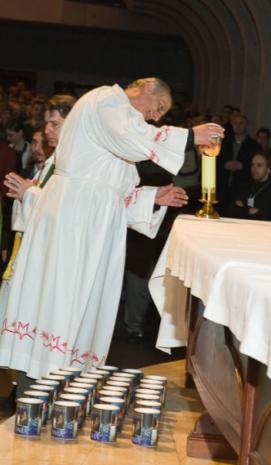 służba liturgiczna w prezbiterium (zwłaszcza    C i MŚ) zapalają świece i podają celebransowi

  UWAGA: małżeństwo otrzymuje jedną świecę 
 służba  ładu w razie potrzeby przygotowuje   przejście dla nowych członków Diakonii  i wskazuje im miejsca, które mają zająć
służba ładu dyskretnie dba o to,  by fotografujący nie zakłócali   przebiegu celebracji
Błogosławieństwo członkówcentralnych diakonii specjalistycznych
(nieszpory)
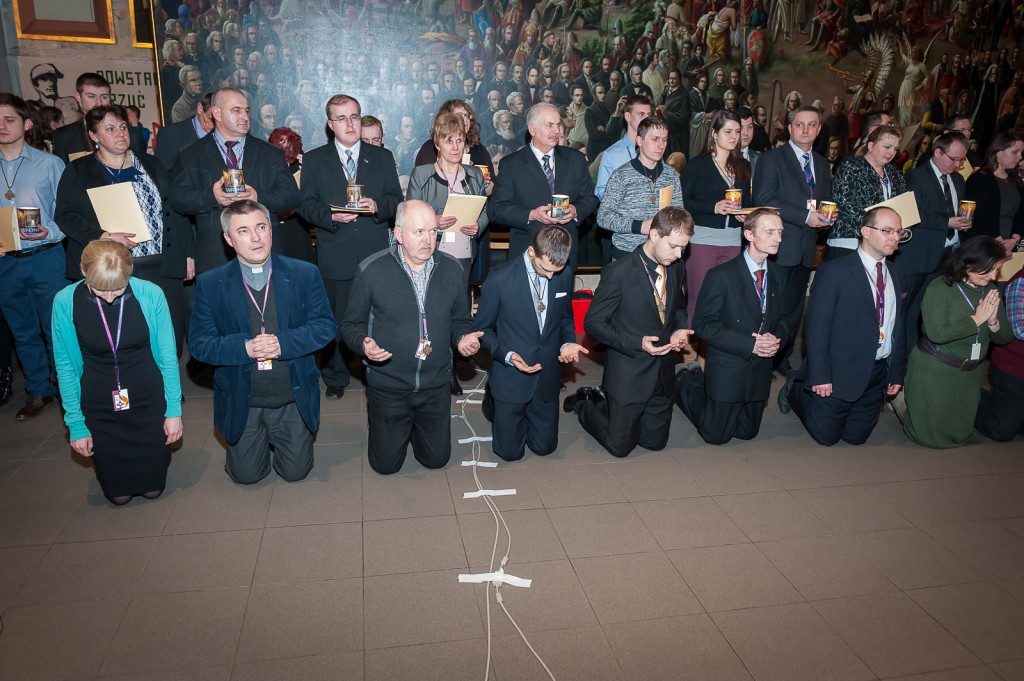 szczegółowy przebiegobrzędu jest zawarty rytuale(dostępny u osóbodpowiedzialnych za CDL i CDFD)
 
 wręczanie dokumentów:
	Moderator Generalny stoina pierwszym stopniu prezbiterium, odpowiedzialny za diakonię centralną staje po jego prawej stronie (równieżna pierwszym stopniu, aby umożliwić posługę osobom fotografującym wyznaczonym przez CDKS).
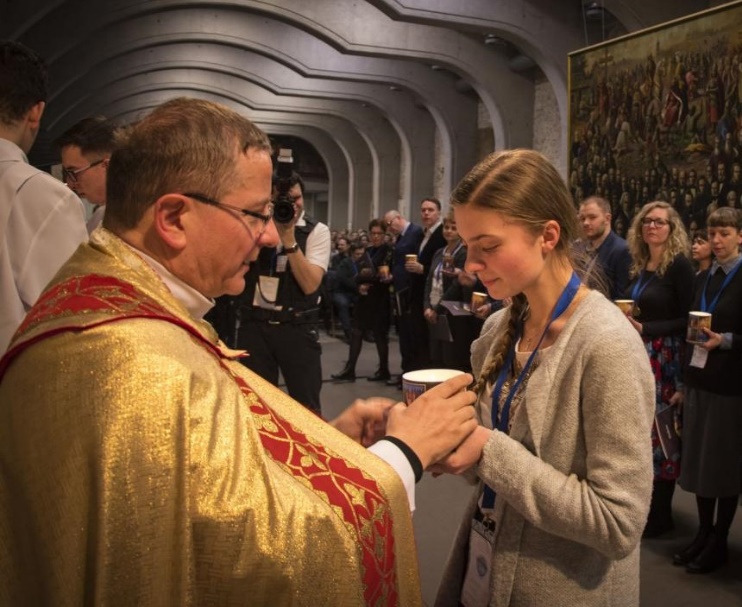 Modlitwa wstawiennicza
(nieszpory)
każdy z koncelebrujących księży moderatorówodmawia kolejno modlitwę wstawienniczą

moderatorzy kolejno podchodzą do ambonyi odmawiają modlitwę
	(trzeba przygotować przejście)
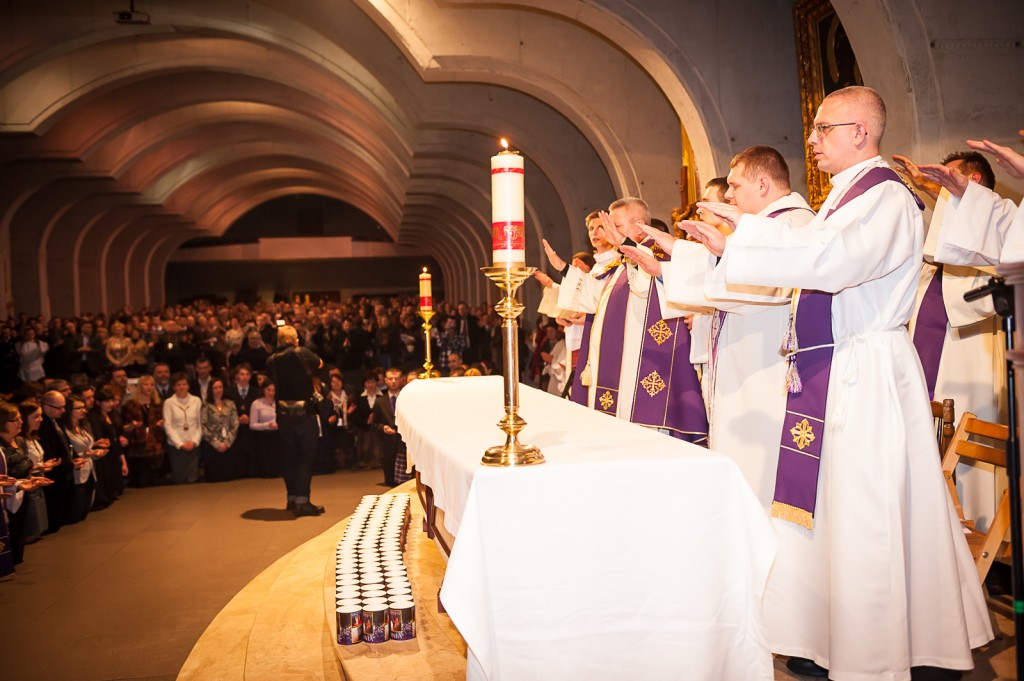 *Opcja:
modlitwa wstawiennicza równoczesna 
(decyduje przewodniczący liturgii)
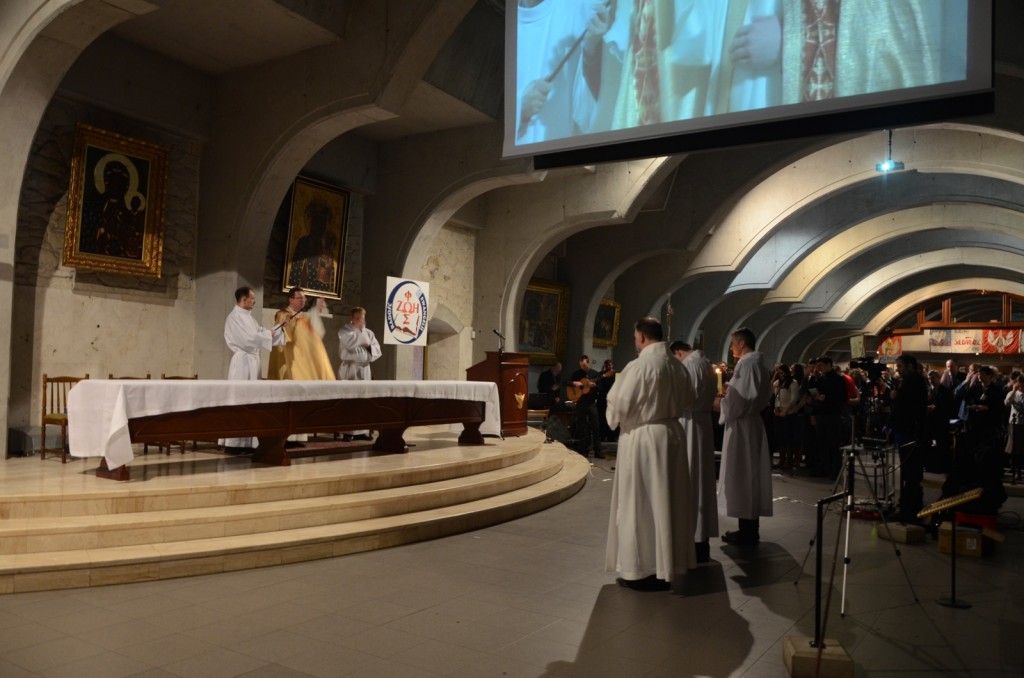 Wyjście- jutrznia
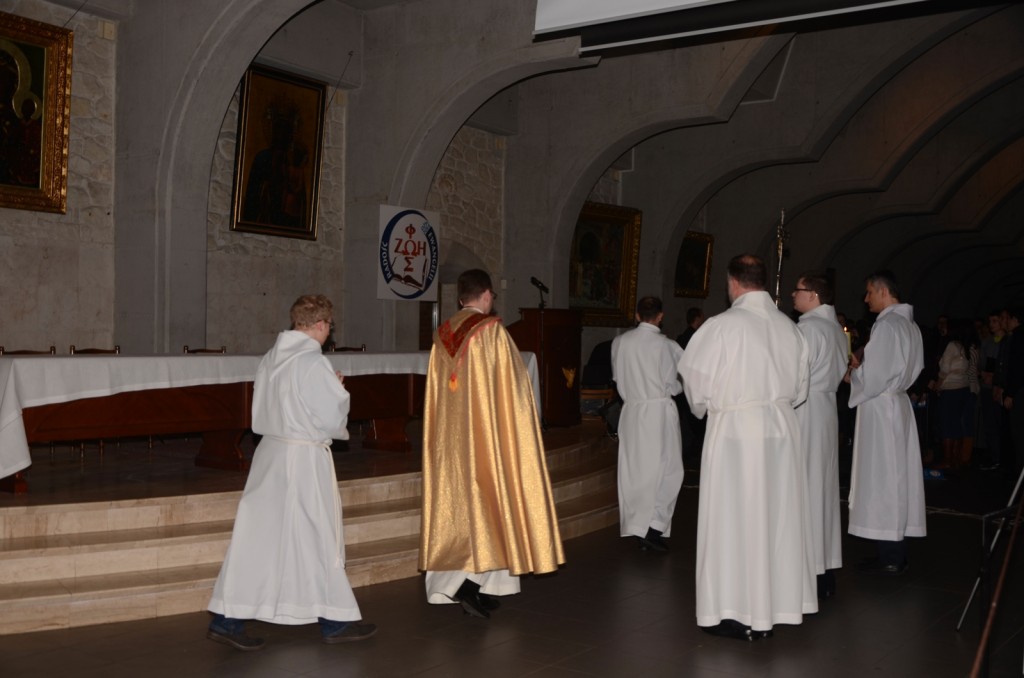 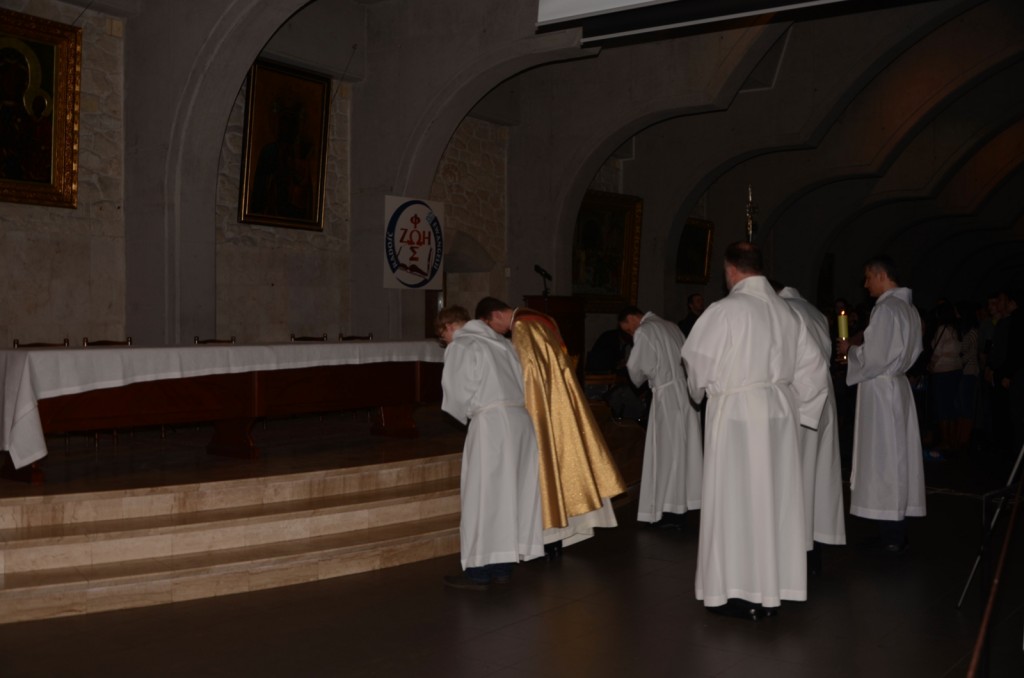 Wyjście - nieszpory
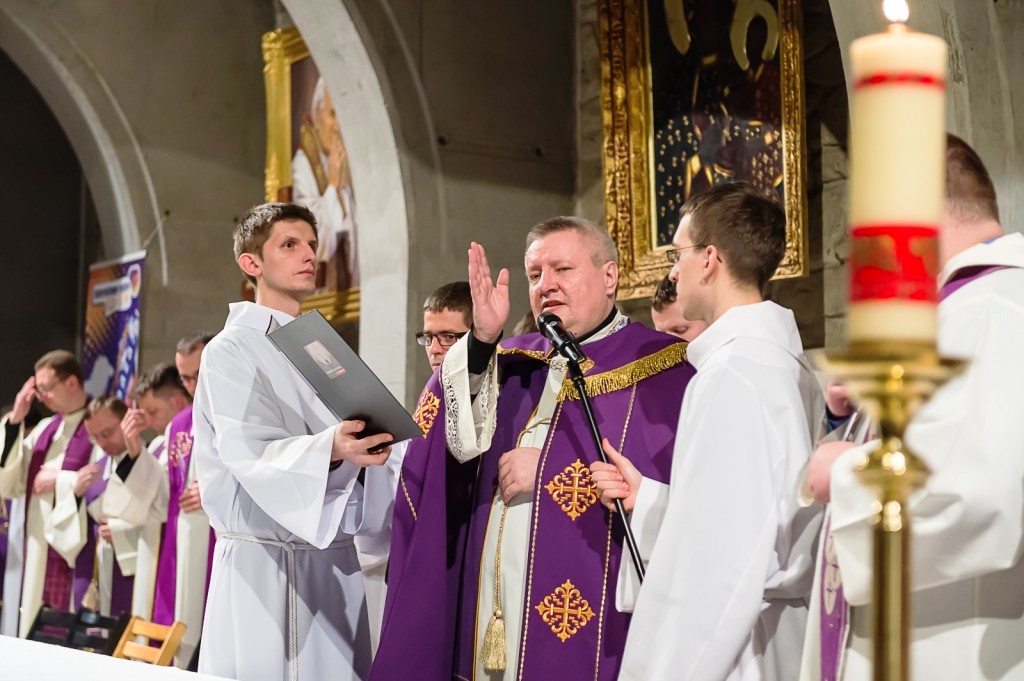 po błogosławieństwie    Cel całuje ołtarz,    pozostali czynią    głęboki skłon

 
   następnie od strony
    wiernych do ołtarza    podchodzą MŚ i +

 
   MŚ biorą świece    z ołtarza    i wychodzą    wraz z pozostałymi     posługującymi
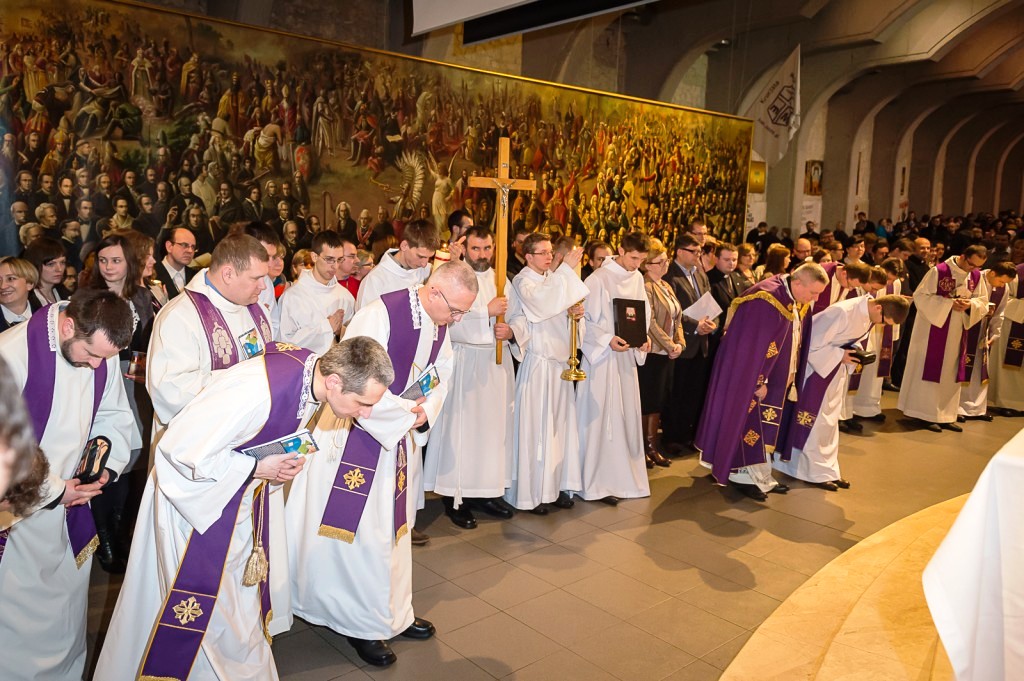 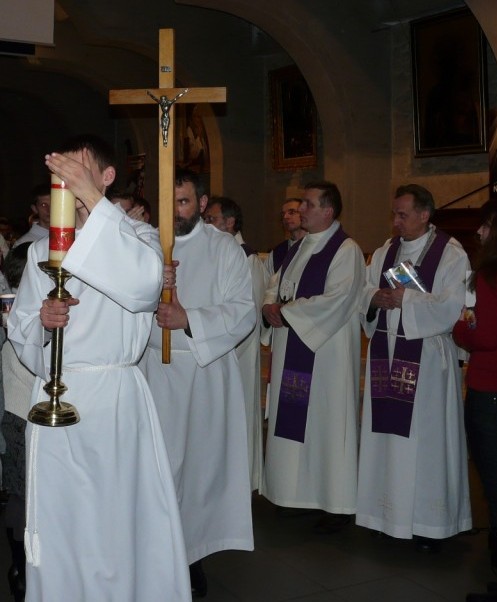 W zakrystii po zakończeniu liturgii
Po powrocie do zakrystiiwszyscy posługującyzwracają się w stronę krzyża.Ceremoniarz lub celebransrozpoczyna modlitwę,którą odmawiają wszyscy:
  
	„Boże, którego dobroć powołała mnie do Twej służby. Spraw,abym uświęcony uczestnictwem w Twych tajemnicach przez dzień dzisiejszy i całe me życie szedł tylko drogą zbawienia.Przez Chrystusa, Pana naszego. Amen.”
 
	C lub Cel: „Błogosławmy Panu!”
	W: „Bogu niech będą dzięki!”
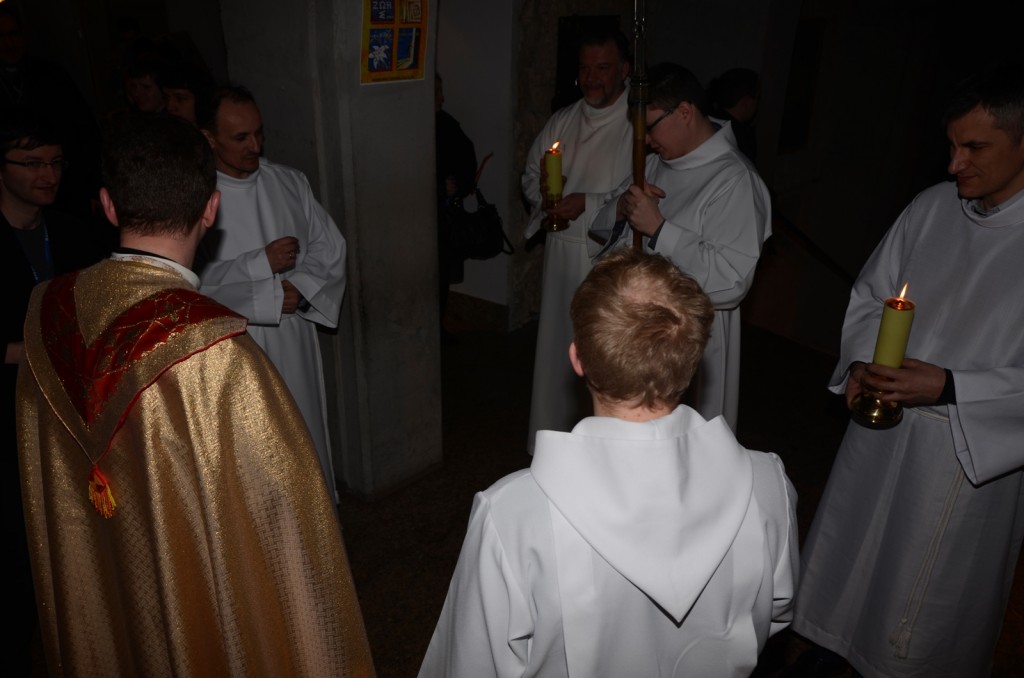 Po liturgii
posługujący powinni przynieść do zakrystii przedmioty związane z ich posługą
w razie dokonania zmian w układzie prezbiterium (np. dostawienie krzeseł) należy przywrócić stan pierwotny
w zakrystii należy zostawić porządek
szaty liturgiczne – jeśli były pożyczonez Jasnej Góry – należy złożyć i zostawićw miejscu, z którego były zabrane
[Speaker Notes: Zalecane jest przywiezienie alb przez służbę liturgiczną]
Uwagi końcowe
w prezentacji nie ujęto wszystkichszczególnych aspektów celebracji,a jedynie te najbardziej charakterystyczne
w razie wątpliwości wskazane jest korzystaniez OWMR, CLPB, KSLi z Ceremoniału posług liturgicznych
w osobnych plikach zawarto:
szczegółowy podział posług
spis komend liturgicznych
zasady posługiwania do mitry i pastorału
[Speaker Notes: Liczę na współpracę, na zgłaszanie uwag i poprawek – by ta i następna Kongregacja oraz nasze sprawowanie liturgii w parafiach było pełne Ducha Bożego i mocy oraz prowadziło wiernych do czynnego, świadomego, owocnego i pełnego uczestnictwa.]
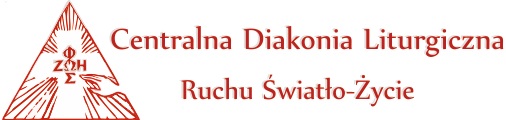